30 March 2022
Laws of Exponents
LO: Know and use the Laws of exponents.
multiplication
Laws of exponents -
When we multiply two numbers written in index form and with the same base we can see an interesting result.
For example,
34 × 32 =
(3 × 3 × 3 × 3) × (3 × 3)
= 3 × 3 × 3 × 3 × 3 × 3
= 3(4 + 2)
= 36
a3 × a5 =
(a × a × a) × (a × a × a × a × a)
= a × a × a × a × a × a × a × a
= a8
= a(3 + 5)
What do you notice?
When we multiply two numbers with the same base the indices are added.
a(m + n)
am × an =
4 × 4 × 4 × 4 × 4
=
4 × 4
a × a × a × a × a × a
=
a × a × a × a
division
Laws of exponents -
When we divide two numbers written in index form and with the same base we can see another interesting result.
For example,
43
= 4(5 – 2)
45 ÷ 42 =
4 × 4 × 4 =
= a(6 – 4)
a2
a × a =
a6 ÷ a4 =
What do you notice?
When we divide two numbers with the same base the indices are subtracted.
a(m - n)
am ÷an =
Raising to a power
Laws of exponents -
When we raise a power to another power we can see another interesting result.
For example,
× (3 × 3 × 3 × 3)
(34)2 =
(3 × 3 × 3 × 3)
= 3 × 3 × 3 × 3 × 3 × 3 × 3 × 3
= 3(4 ˟ 2)
= 38
(a × a)
× (a × a)
(a2)5 =
× (a × a)
× (a × a)
× (a × a)
= a × a × a × a × a × a × a × a × a × a
= a(2 ˟ 5)
= a10
What do you notice?
When we raise a power to another power the indices are multiplied.
am n
(am)n =
Laws of exponents -
multiplication
When we multiply two powers with different bases but the same exponent we can see an interesting result.
For example,
a4 × b4 =
(a × a × a × a) × (b × b × b × b)
= ab × ab × ab × ab
= (ab)4
What do you notice?
When we multiply two powers with different bases but the indices are the same is equal to the product of the bases with the same exponent
(ab) n
an × bn =
a × a × a × a × a
b × b × b × b × b
a
a
a
a
a
a
a
a
a
b
b
b
b
b
b
b
b
b
division
Laws of exponents -
When we divide two powers with different bases but the same exponent, we can see another interesting result.
For example,
a5 ÷ b5 =
( )
( )
×
5
n
5
n
×
×
=
=
×
n
5
What do you notice?
When we divide two powers with different bases but the indices are the same, is equal to the quotient of the bases with  the same exponent.
=
The power zero
Look at the following division:
64 ÷ 64 =
1
Using the second index law,
60
64 ÷ 64 = 6(4 – 4) =
That means that,
60 = 1
Any number raised to the power of zero is equal to one.
For example,
100 = 1
3.4520 = 1
723 538 5920 = 1
a0 = 1
a0 =
1
3 × 3 × 3 × 3
=
3 × 3 × 3 × 3 × 3 × 3
a × a
=
a × a × a × a × a
Negative exponents
Look at the following division:
34 ÷ 36
Using the second index law,
3-2
34 ÷ 36 = 3(4 – 6) =
Solving the division,
1
1
=
34 ÷ 36 =
= 3–2
32
3 × 3
1
1
=
= a–3
a2 ÷ a5 =
a × a × a
a3
What do you notice?
When we raise a number to a  negative power, is the same as one over the number with positive power.
1
a-n  =
an
Thank you for using resources from
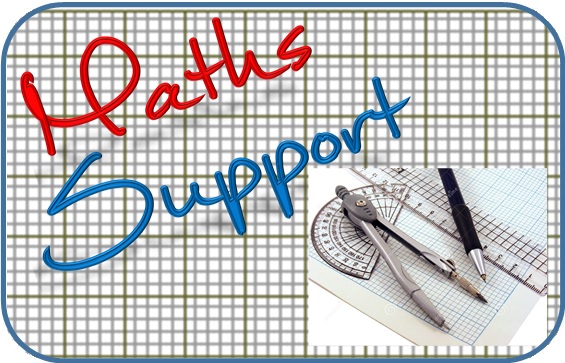 For more resources visit our website
https://www.mathssupport.org
If you have a special request, drop us an email
info@mathssupport.org